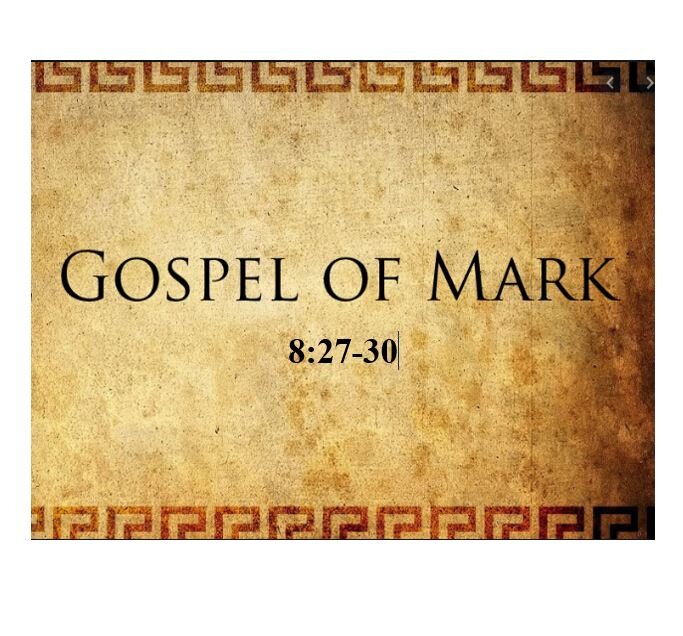 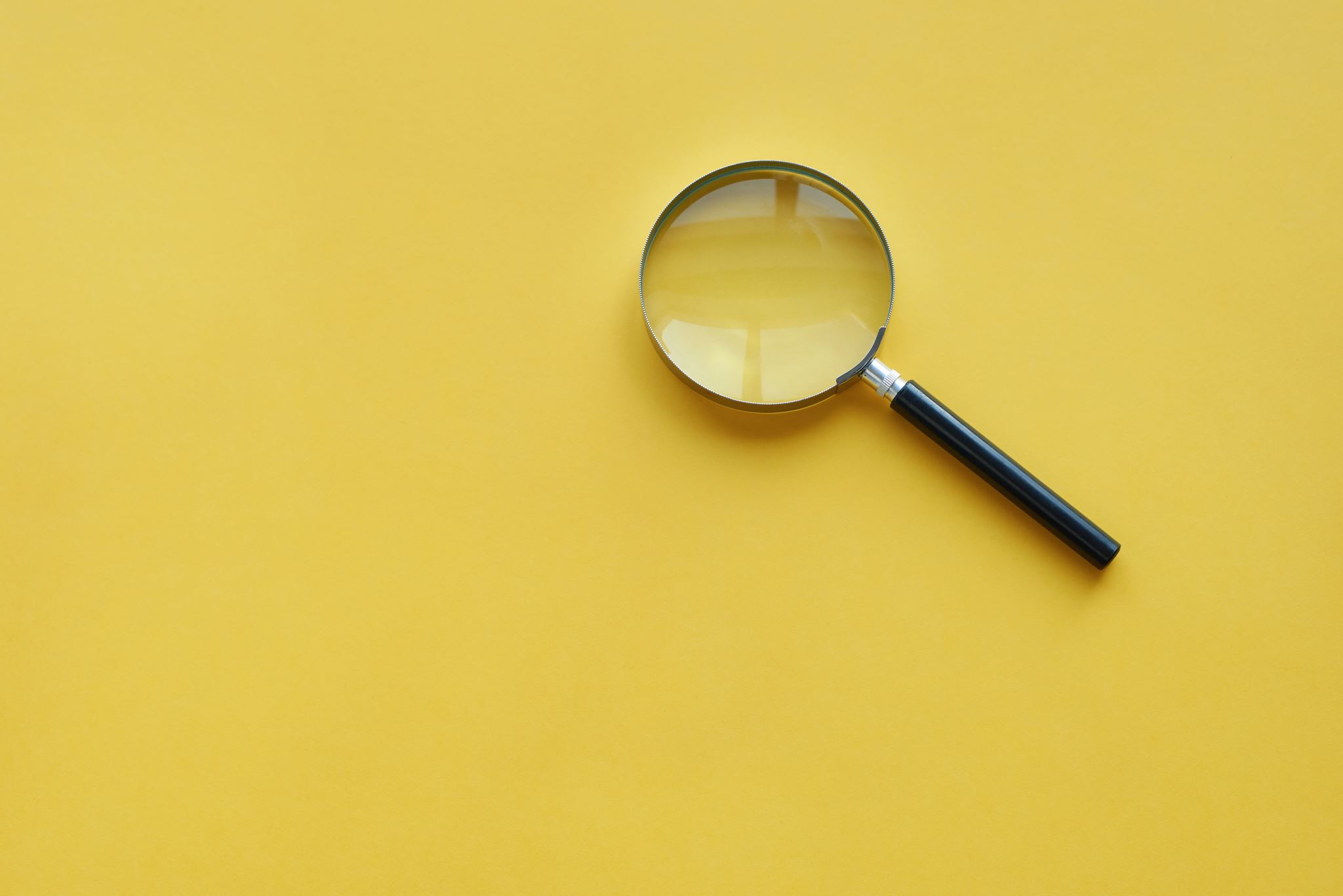 What He didn’t ask…
What do people think of my teaching?
What do people think of my teaching
What are people saying about my miracles?
What are people saying about my commands?
Jesus made the question of who He was absolutely central to His miracles, and to His teaching, and to His commands, and to everything that He did and said on this earth.

someone once said, you can remove Mohammed from his teaching and you would still have the basic tenants of Islam. You can remove Confucius from his principles and you would still have Confucianism. You can remove the Buddha from his instructions and you will still have Buddhism. You can remove almost every great philosopher in history from his or her philosophic principles and you would still leave their philosophic system intact. But if you remove Christ from Christianity, you will no longer have Christianity; because Jesus made His own identity the central theme of all that He taught and did and commanded.
Key Point
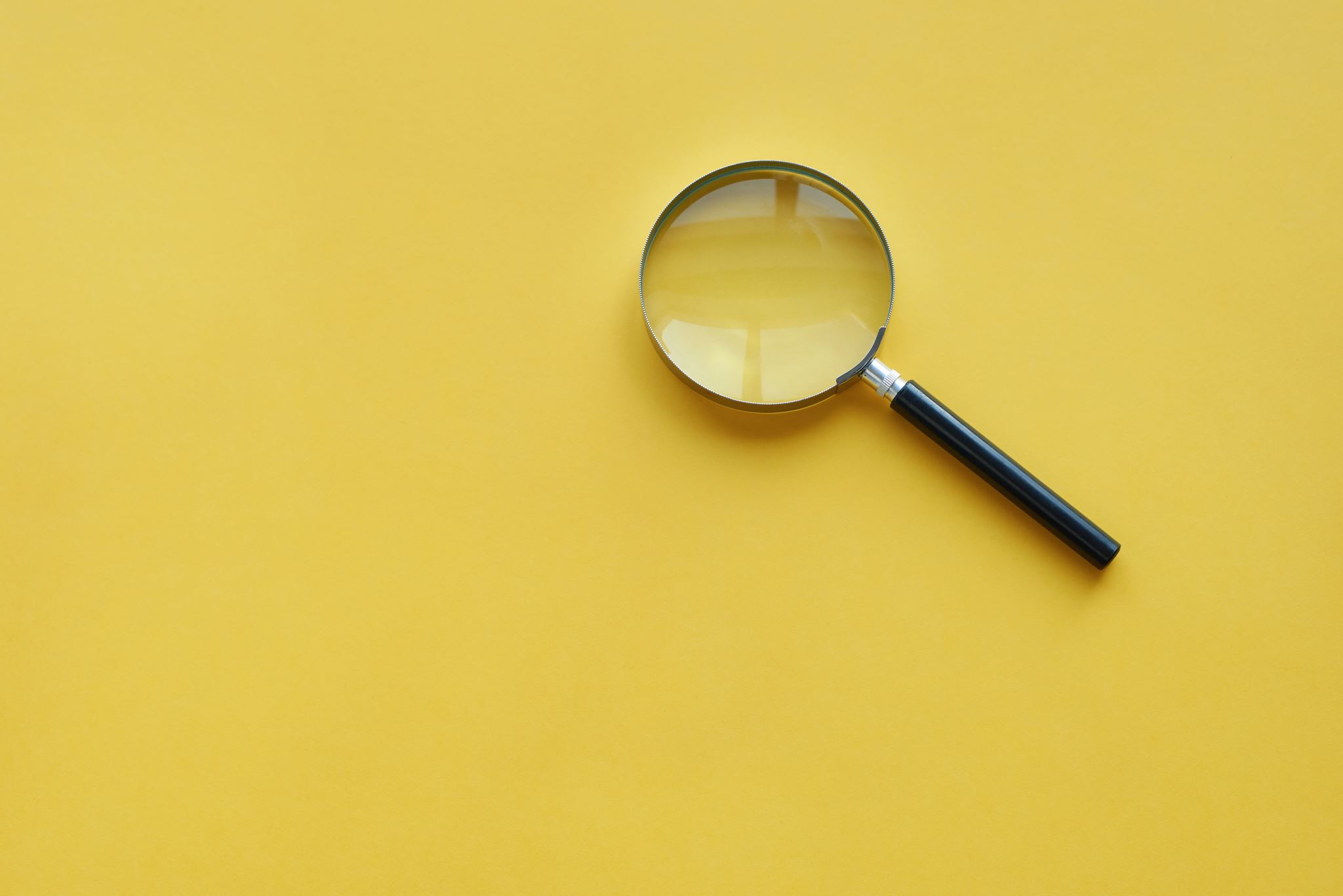 What He did ask
Who do men say that I am?
John the Baptist
Mark 6:14 New King James Version (NKJV)
14 Now King Herod heard of Him, for His name had become well known. And he said, “John the Baptist is risen from the dead, and therefore these powers are at work in him.”
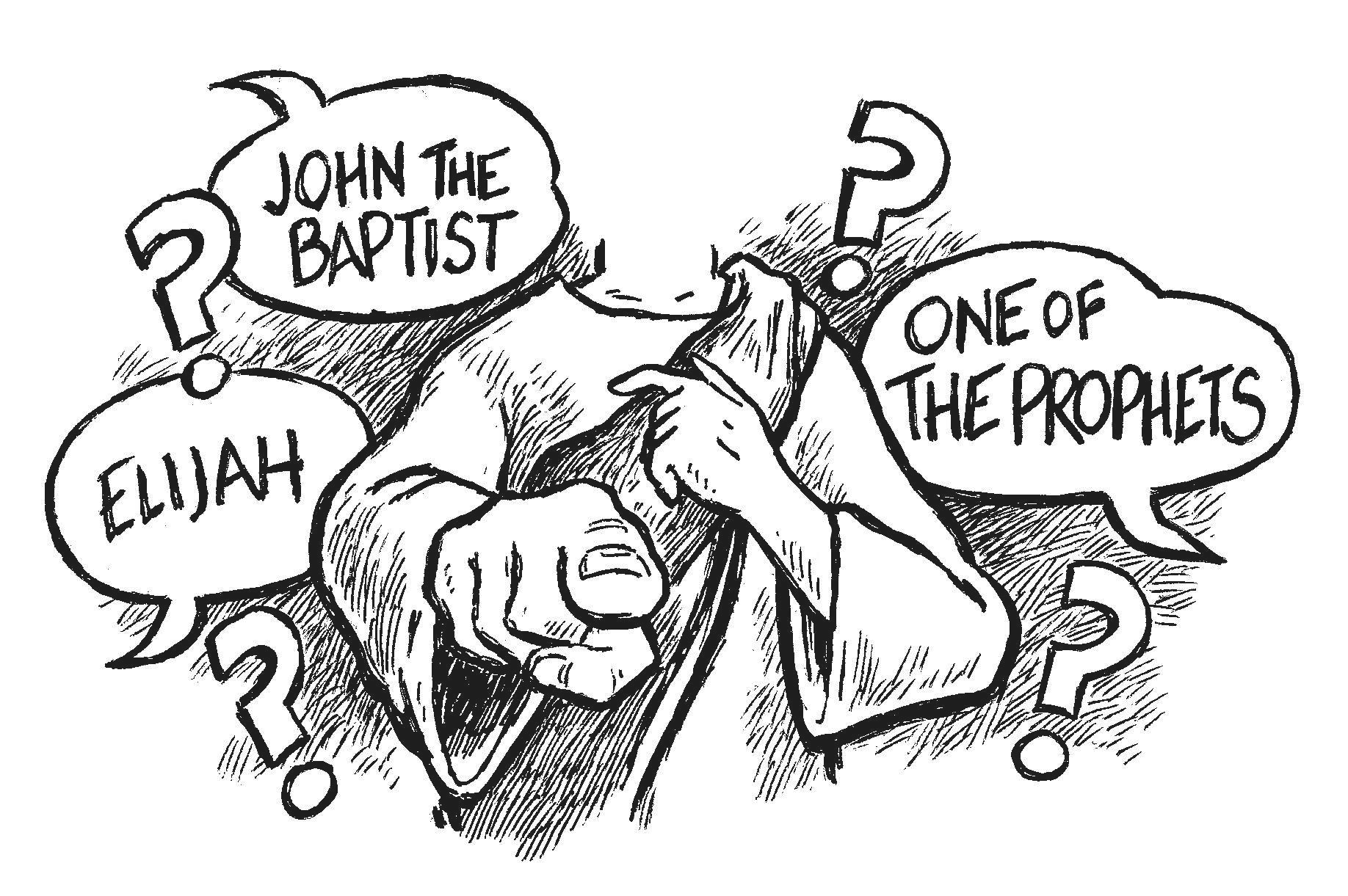 Who do men say that I am?
Elijah
Malachi 4:5 New King James Version (NKJV)
5 Behold, I will send you Elijah the prophetBefore the coming of the great and dreadful day of the Lord.
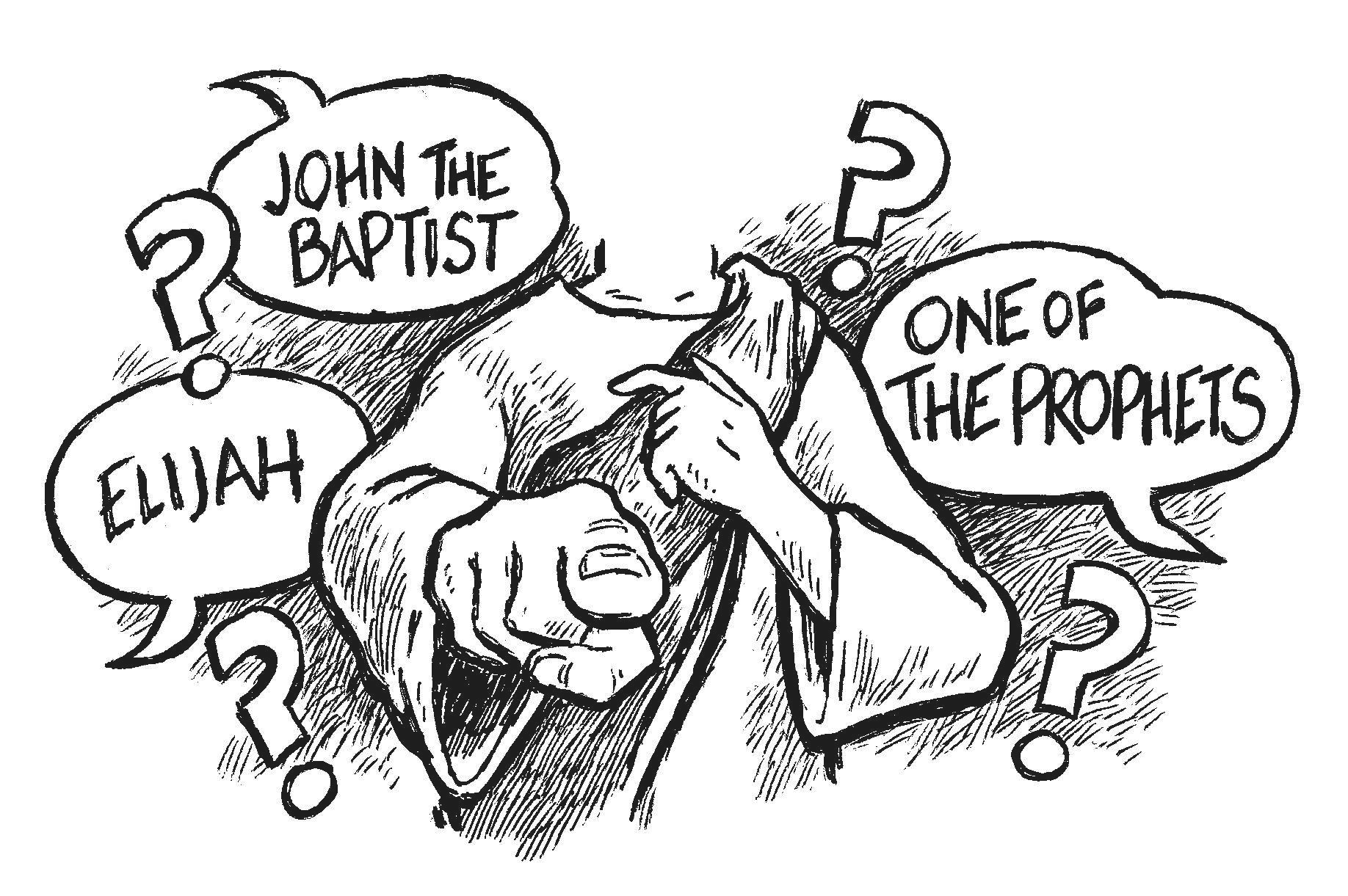 Who do men say that I am?
Jeremiah
Matthew 16:14 New King James Version (NKJV)
14 So they said, “Some say John the Baptist, some Elijah, and others Jeremiah or one of the prophets.”
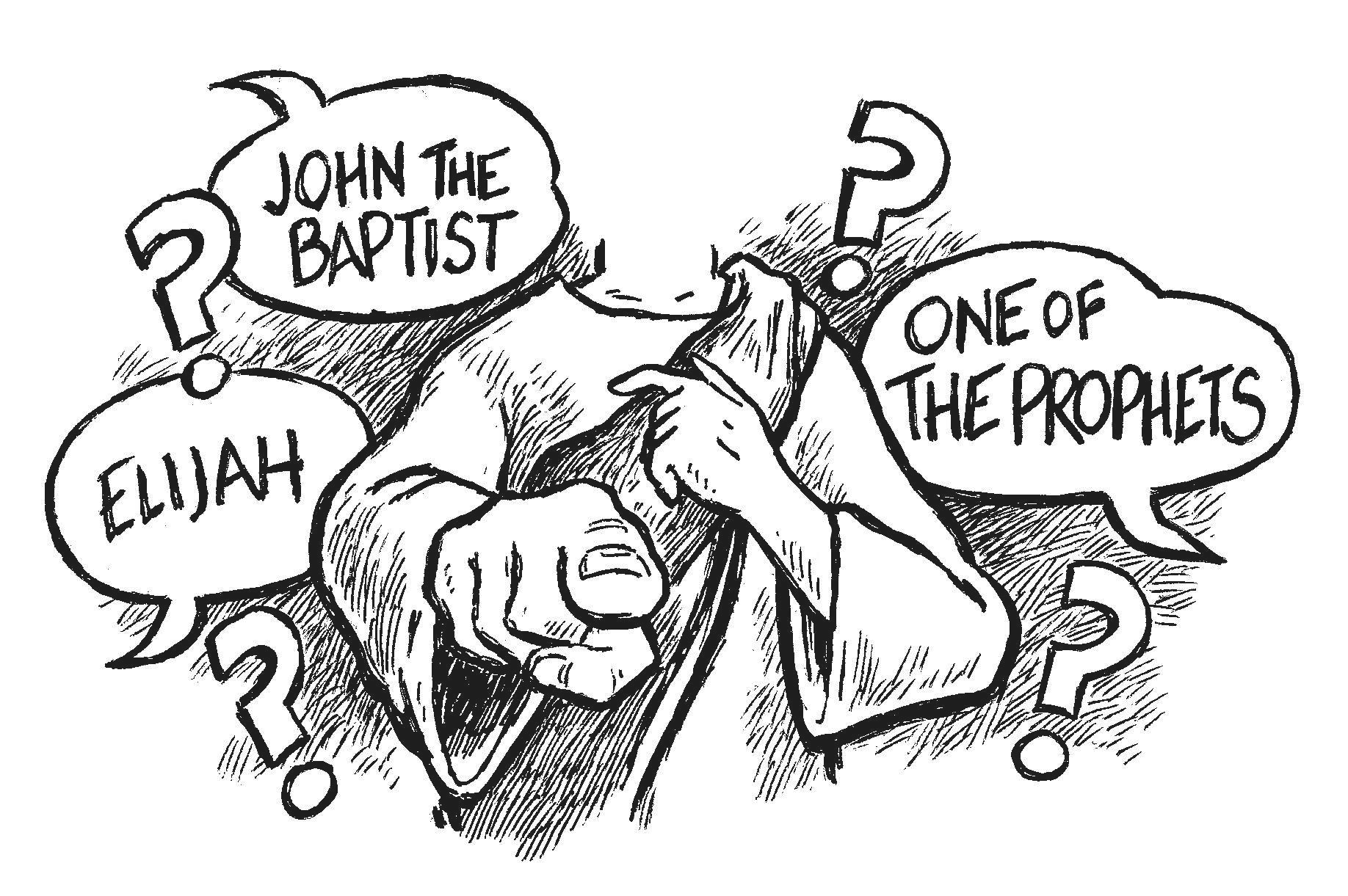 Who do men say that I am?
One of the Prophets
Like Moses, Jesus declared the law of God
Like Isaiah, Jesus preached about holiness and sacrifice
Like Daniel, the message of Jesus was a prophetic message of a coming king and His kingdom
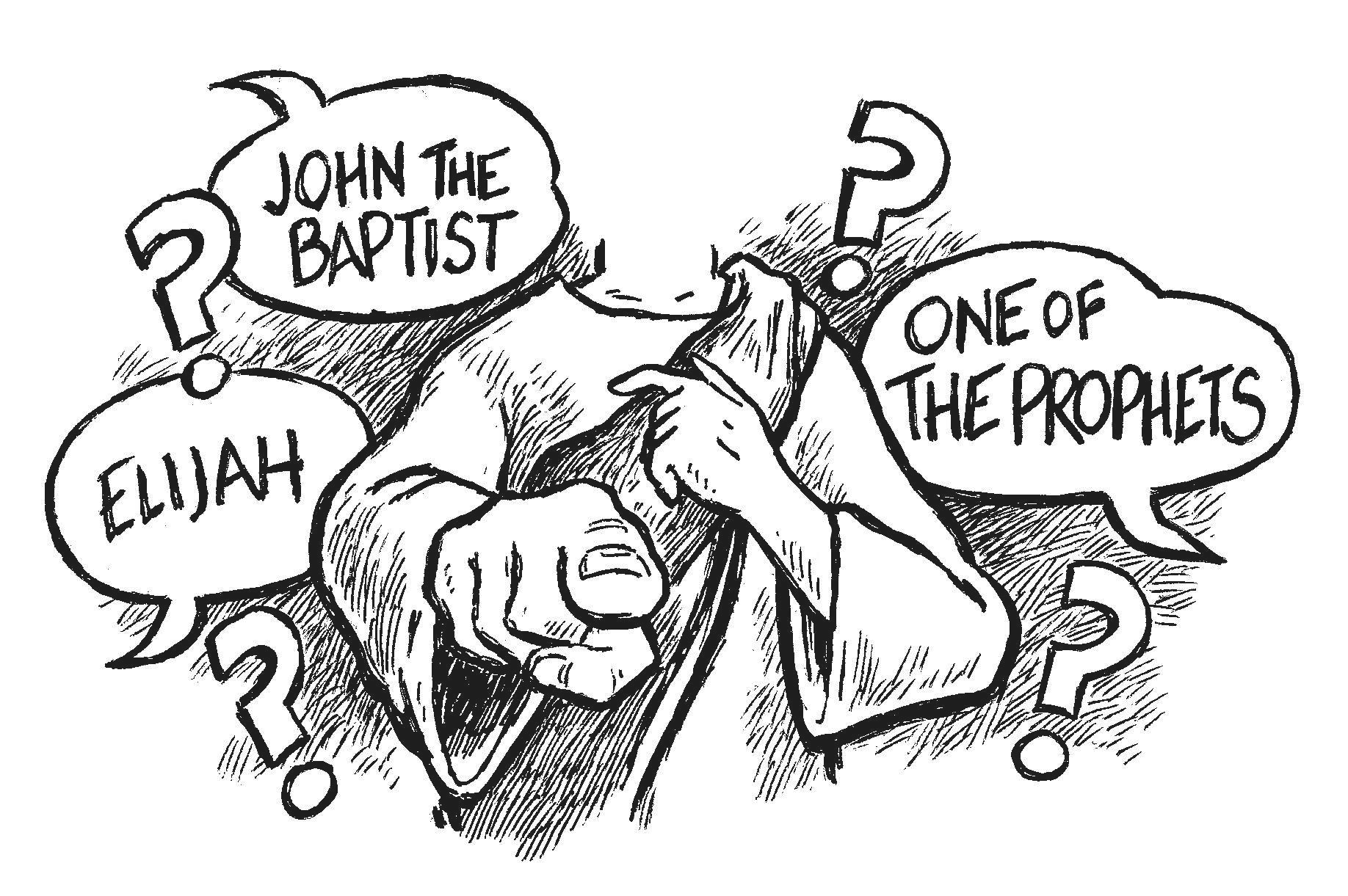 Who do men say that I am?
One of the Prophets
Like Jeremiah, Jesus ministry was one of compassion and brokenness
Like Hosea, Jesus loved the unlovable and desired to redeem the wretched, lost sinners
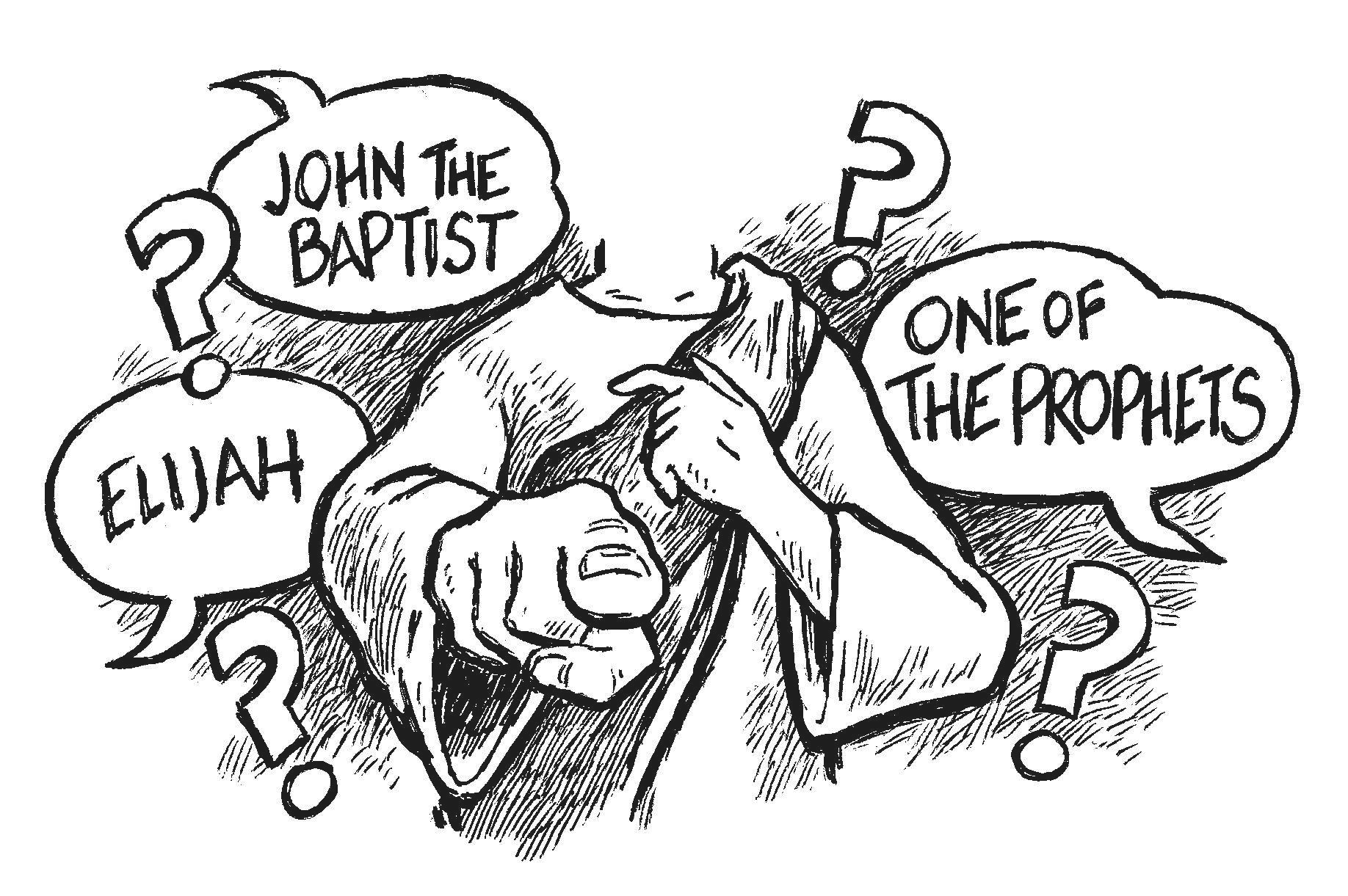 The Muslim says that Jesus was a prophet, but He was not crucified on a cross. He will return, but He is not God

The Hindu believes that Jesus is just one of millions of gods

The Jew believes that Jesus was a great prophet and teacher, but He is not God

The Jehovah’s Witnesses believe that Jesus was once the Archangel Michael before He came to the earth. In their view Jesus is not God in the flesh.
Who Do men today say that He is?
The atheist denies that Jesus ever existed at all

The agnostic just doesn’t know what to believe about Jesus

Society believes that Jesus was a great teacher; that He had some good ideas about loving your fellow man and being good to others, but they do not believe that He is the Savior, or that He is God in the flesh

Most people acknowledge His existence, but they refuse to bow to His authority or give Him the worship He deserves
Who Do men today say that He is?
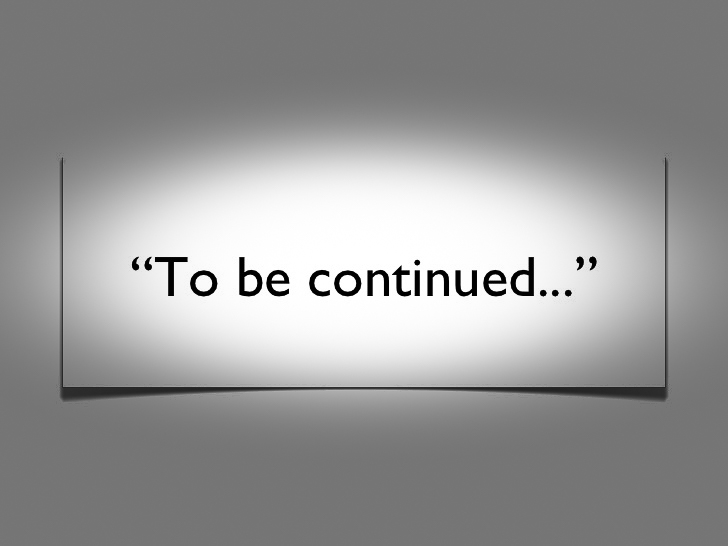